Fluid injection and induced seismicity in The Geysers region
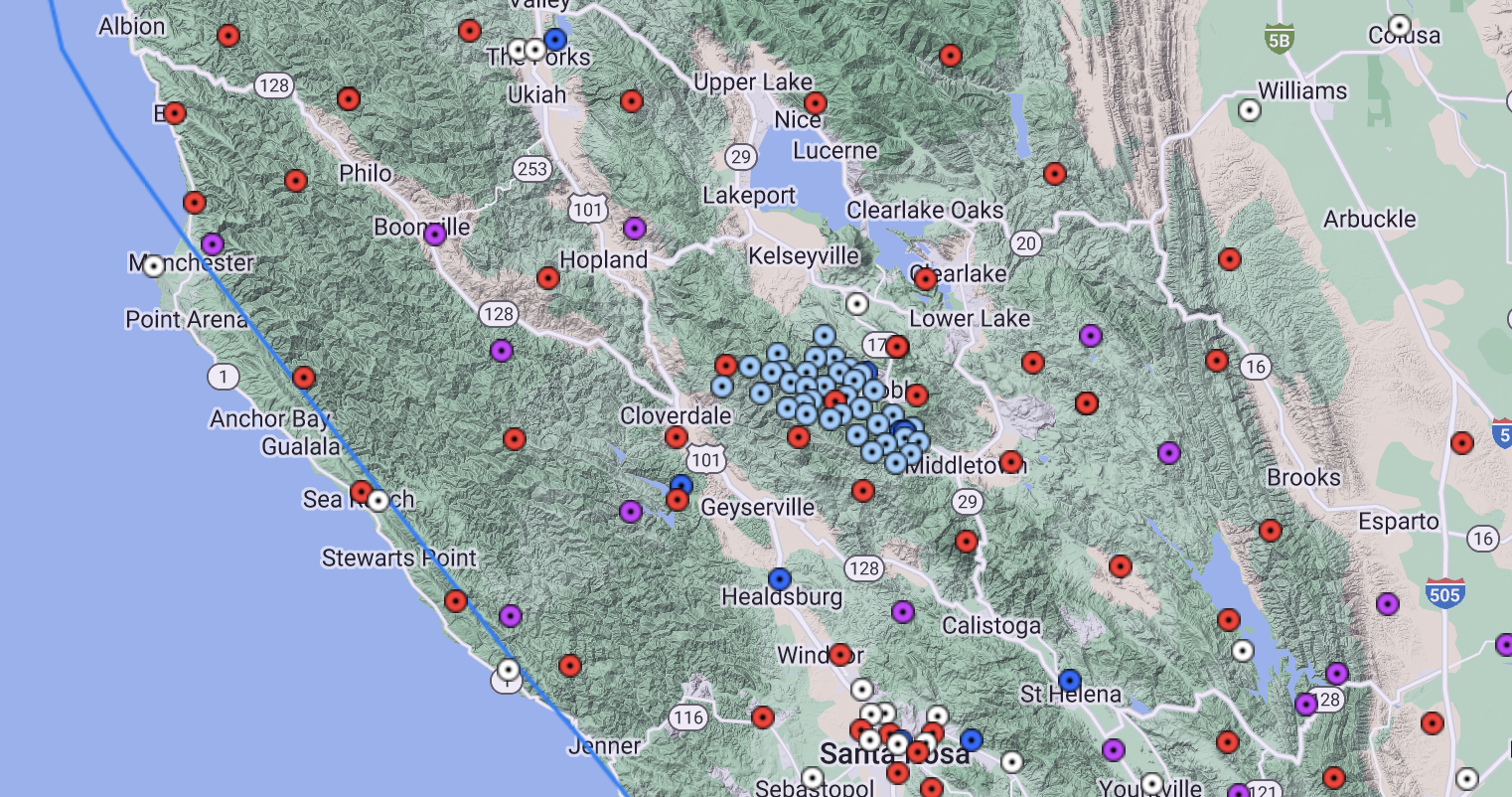 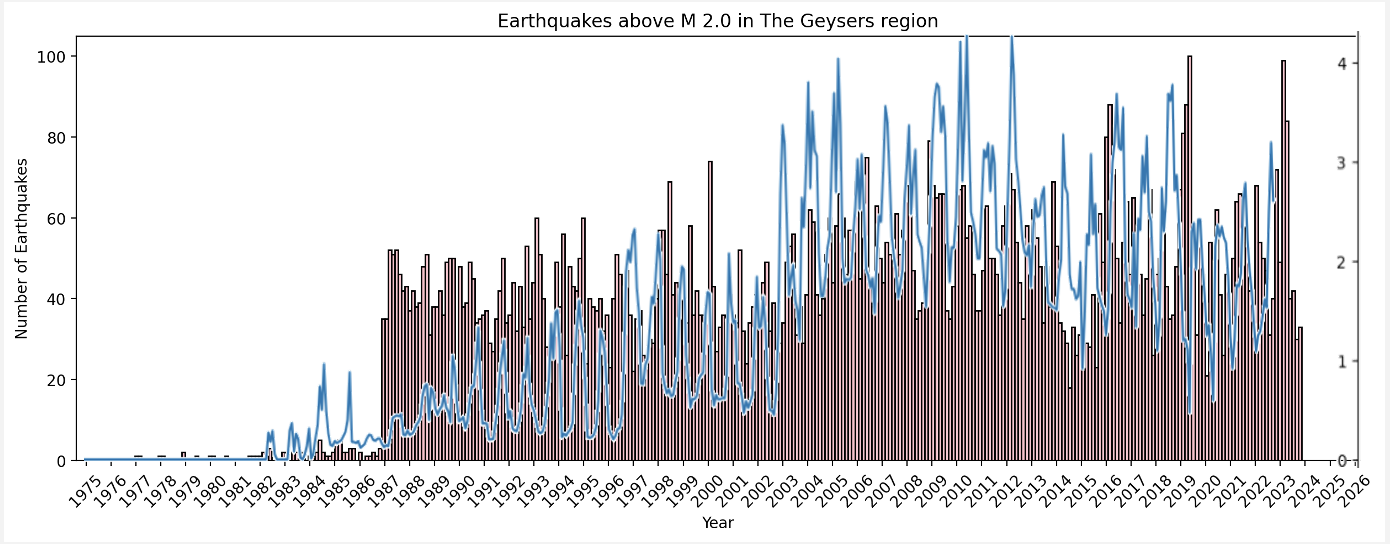 Jia Zhen Yap
Topic and methods
To show the correlation between fluid injection and seismicity at The Geysers region – a region of geothermal energy production.
Methods:
Earthquake data download and plotting
Animation
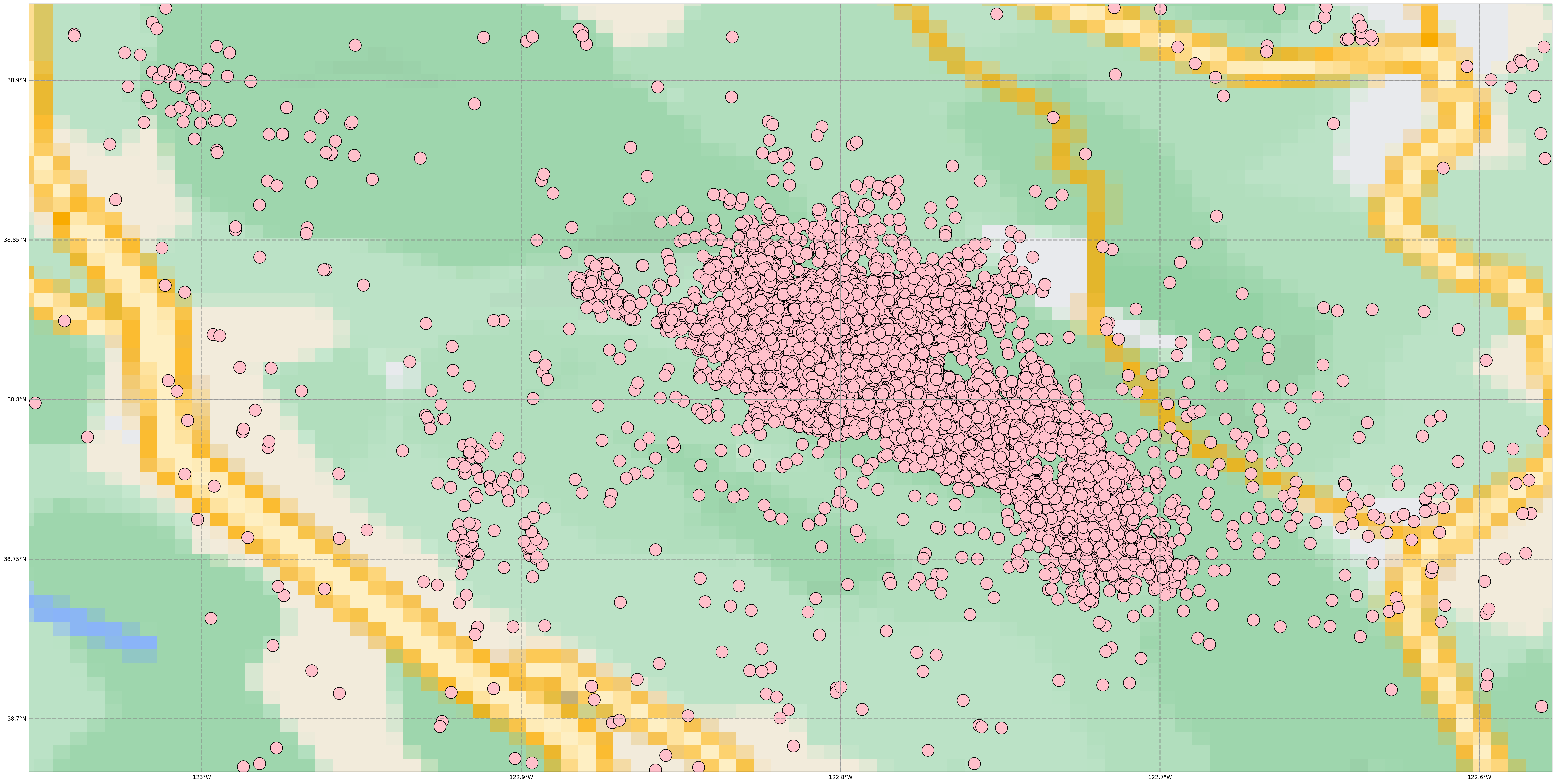 Volume of fluid injected
Data obtained from California Department of Conservation
Only data from active injection wells from 1976 to February 2023
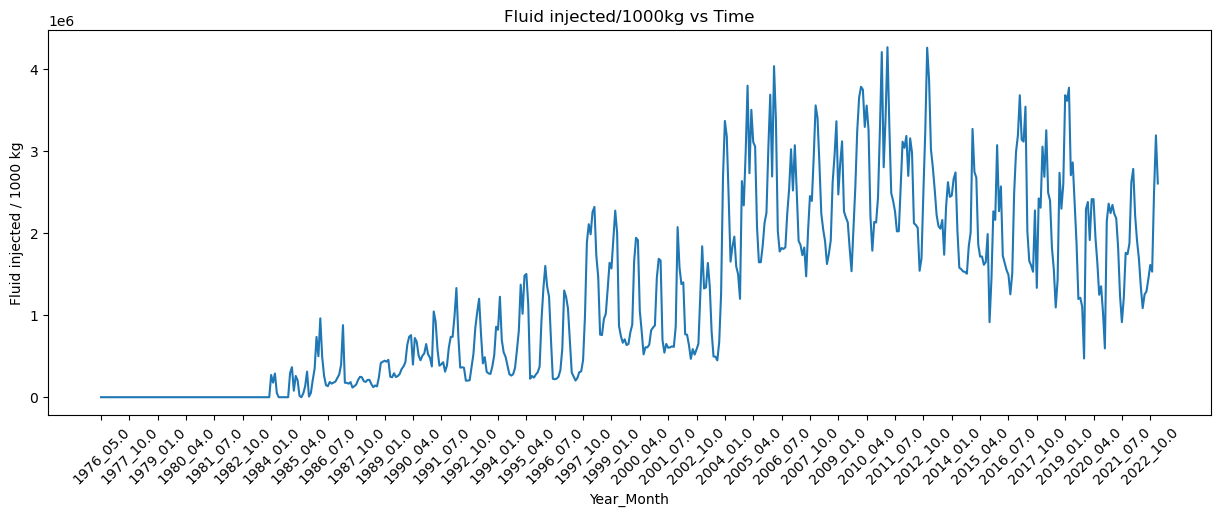 Number of earthquakes > M 2.0
Data obtained from NCEDC and IRIS
From 1976 to 2023
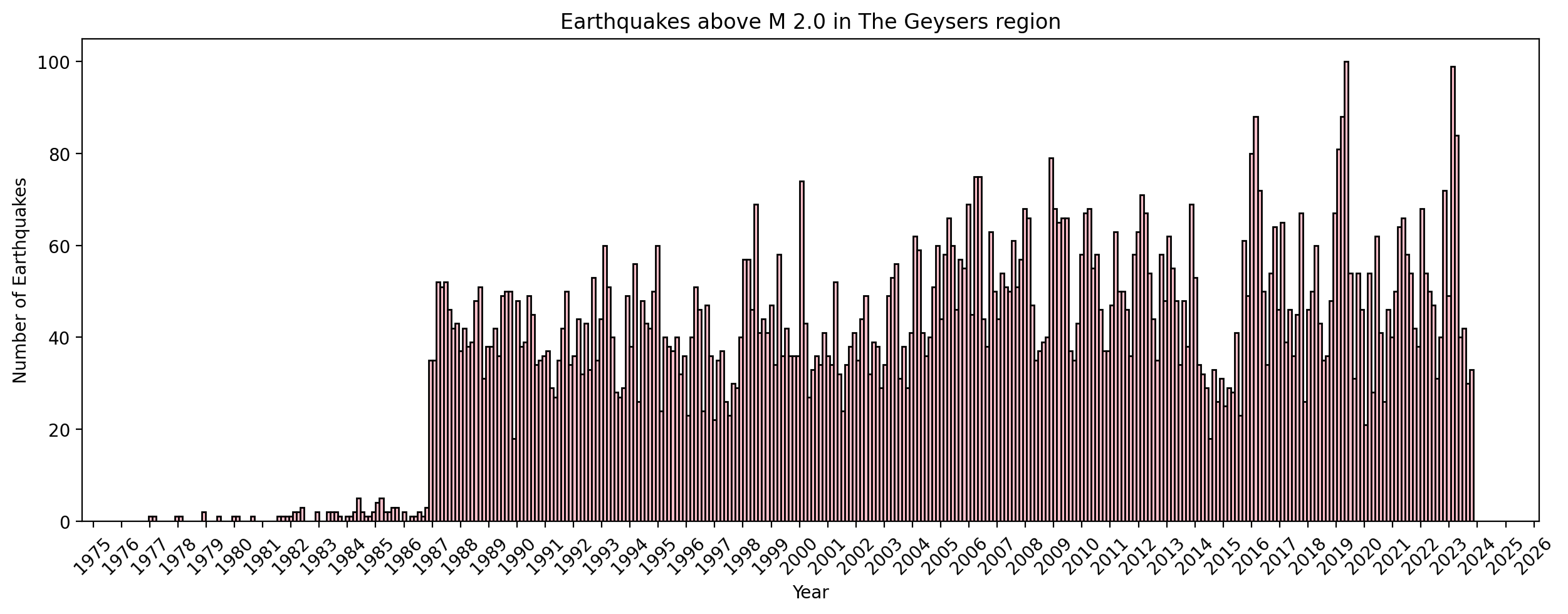 Fluid injection volume vs No. of events
Comparing both plots vs time:
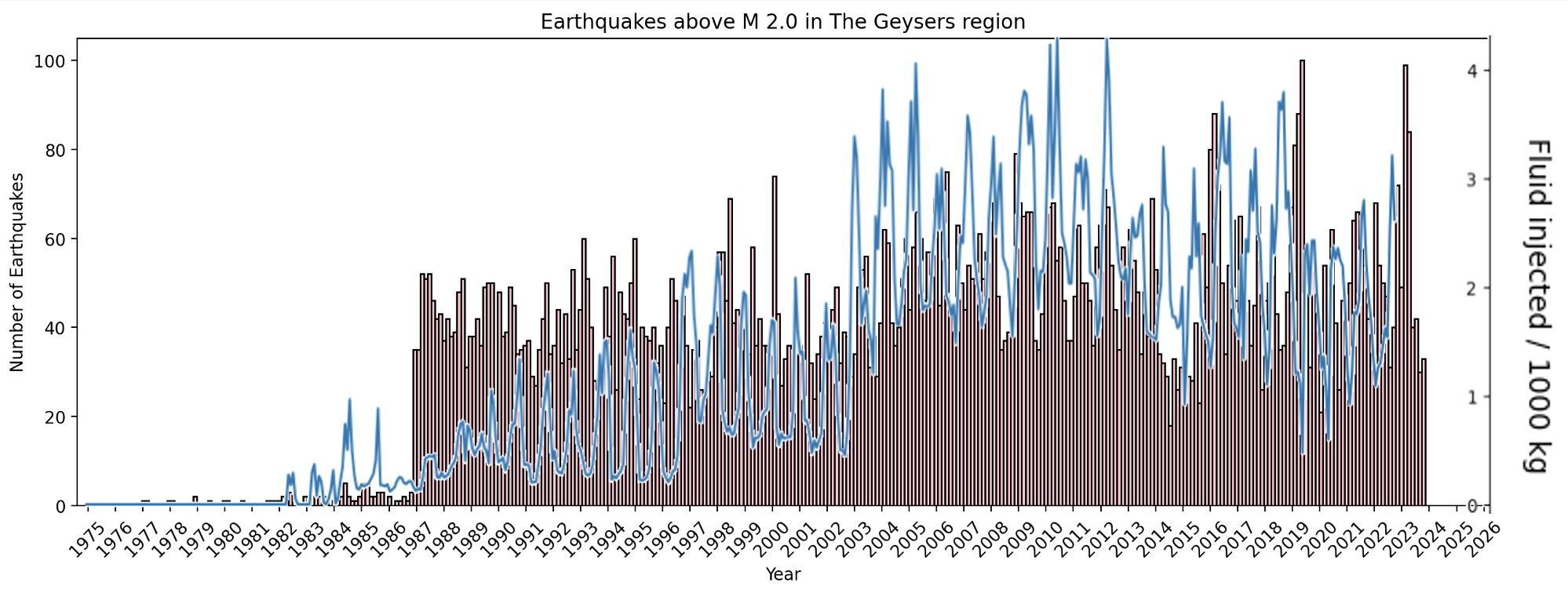 Animation of volume injected and number of events
Thank you